Order and compare 3-digit numbers, place on an empty number line; Find a number between two 3-digit numbers.
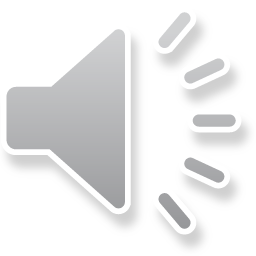 0
100
200
300
400
500
600
700
800
900
1000
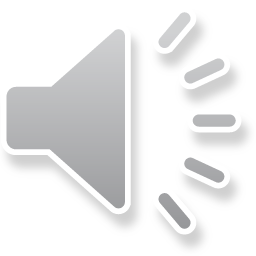 153
756
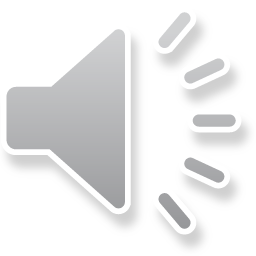 Let’s play
Lowest, Highest, In-between
on a 0-1000 line...
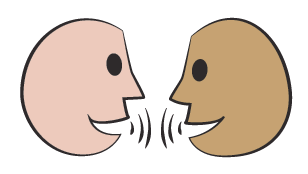 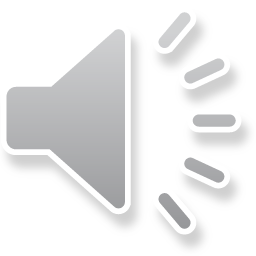 Our first two numbers are 153 and 756.Where will 153 and 756 go on this line?
Those are our lowest and highest numbers...
1
Year 3
Order and compare 3-digit numbers, place on an empty number line; Find a number between two 3-digit numbers.
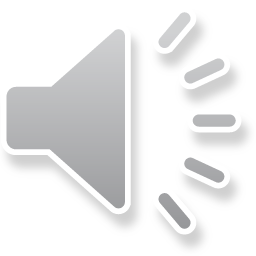 0
100
200
300
400
500
600
700
800
900
1000
120
153
440
572
756
861
Now we’re going to put more numbers on the line.Each time think, ‘Are they lower than, higher than or in-between our two numbers?’
572 …. goes in-between.
120 …. we have a newlow number!It replaces 153.
861 ….we have a newhigh number!It replaces 756.
440 ….  goes in-between.
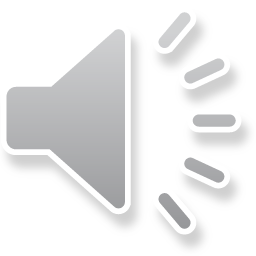 2
Year 3